Materialise Education Program
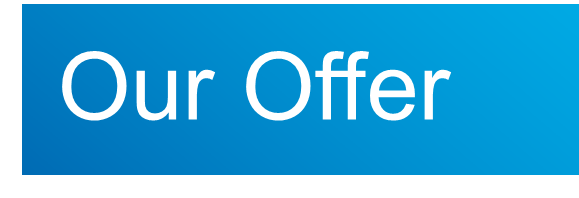 Why
What
For Whom
Complete Magics and 3-matic classroom packages
Symbolic price of less than 1% of commercial offer
Syllabus for class preparation and teaching (300+ pages course material)
Full classroom set-up (20+ floating licenses)
Annual licenses
3-5 years commitment
Universities
Community colleges
Junior colleges
Vocational colleges / schools
Government schools
Homeschools approved by Materialise
Named educational entities approved by Materialise
Equip educational institutions with best-in-class AM software
Empower the AM professionals of the future
Ensure graduates get employed by the different AM industries
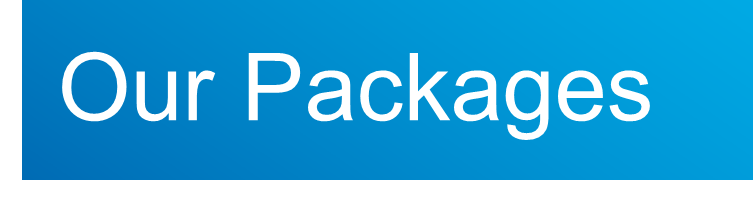 2 - Engineering Package
1 - Data & Build Prep Package
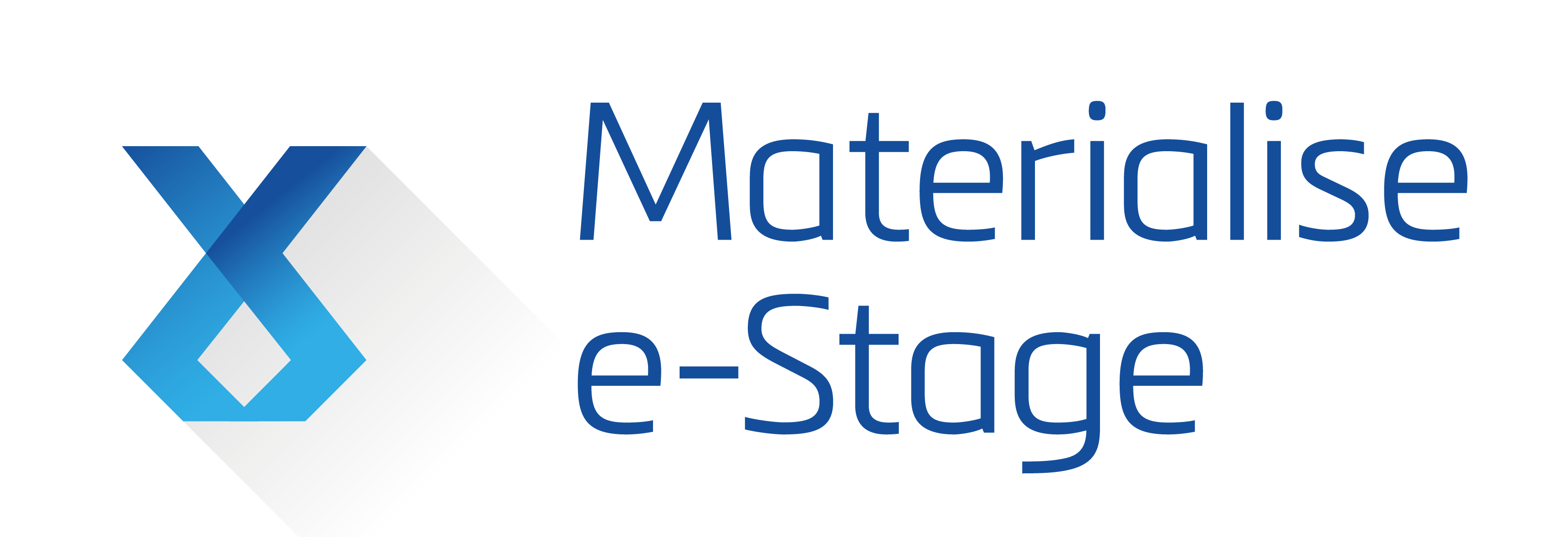 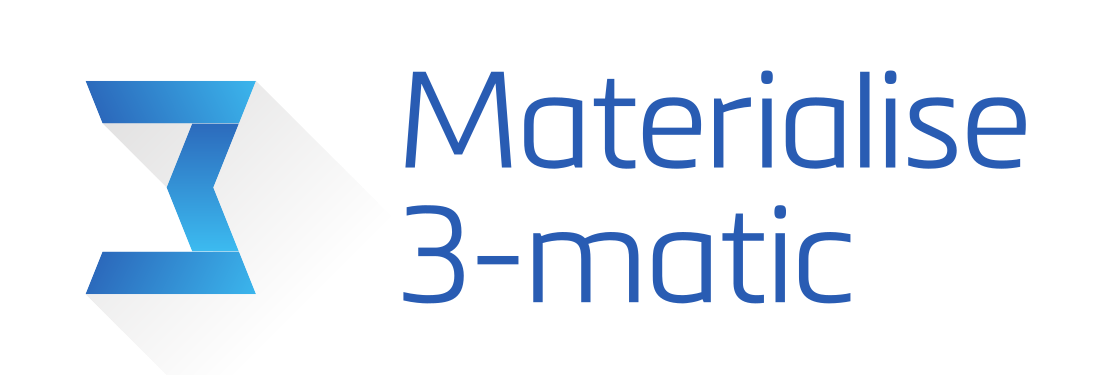 3 – All-in (Data & Build Prep Package + Engineering Package)
*Package can be used for up to 20 floating licenses
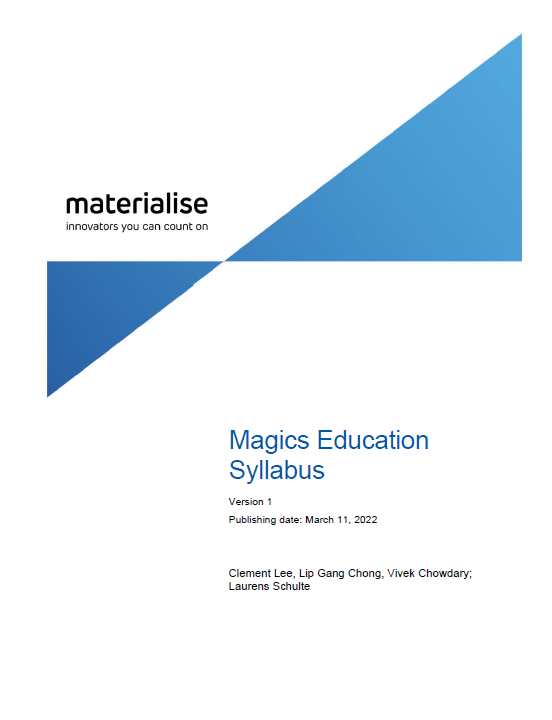 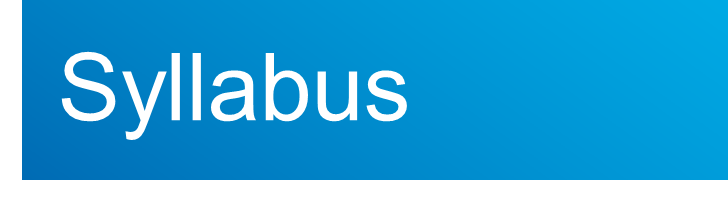 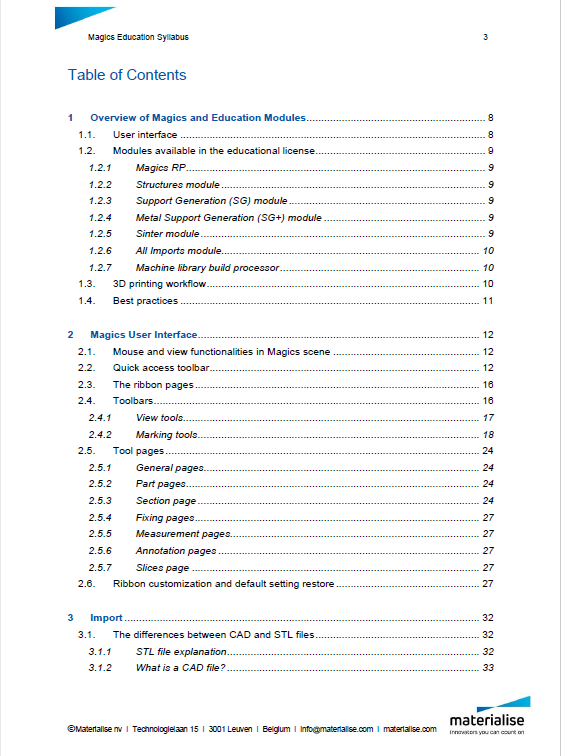 +300 pages course Material on Magics software
Developed by Materialise application engineers for professors for class preparation
Comprehensive and user-friendly
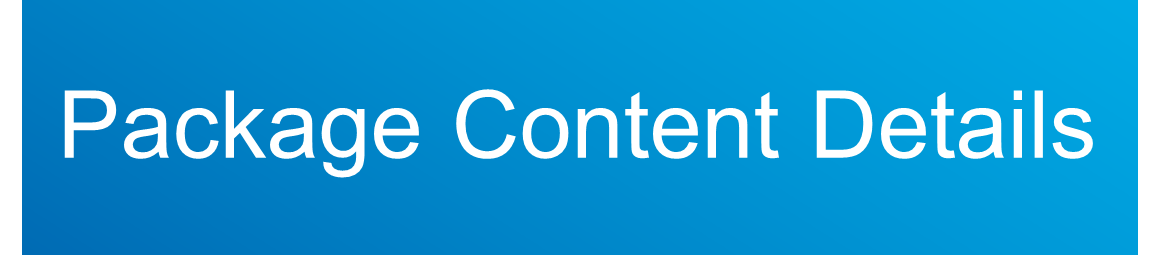 Magics Module Overview (click on the image to visualize)





3-matic Module Overview (click on the image to visualize)
Interested in learning more or receiving a quote? Contact us!